স্বাগতম
শিক্ষক পরিচিতি
মোহাম্মদ শাহ আলম
প্রভাষক অর্থনীতি 
মোজাদ্দেদীয়া ইসলামিয়া আলিম মাদ্রাসা
কালিয়াকৈর , গাজীপুর ।
পাঠ পরিচিতি
ইসলামের ইতিহাস 
আলিম ১ম বর্ষ 
১ম অধ্যায়
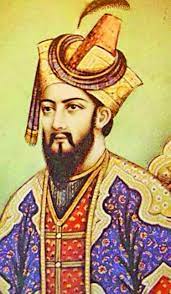 আলাউদ্দিন খলজী
পাঠ শিরোনাম
আলাউদ্দিন খলজীর শাসন ব্যাবস্হা
শিখনফল
এই পাঠ শেষে শিক্ষার্থীরা ...
 আলাউদ্দিন খলজীর রাজস্ব সংস্কার সস্পর্কে বলতে পারবে । 
 আলাউদ্দিন খলজীর অর্থনৈতিক সংস্কার সস্পর্কে বলতে পারবে ।  
 আলাউদ্দিন খলজীর সামরিক সংস্কার সস্পর্কে বলতে পারবে ।
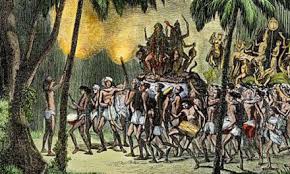 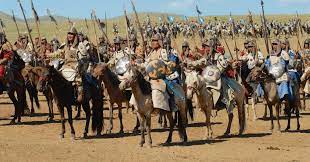 আলাউদ্দিন খলজীর রাজনৈতিক সংস্কারের ছবি
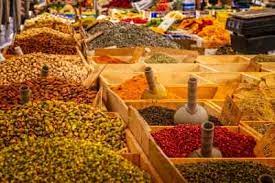 আলাউদ্দিন খলজীর অর্থনৈতিক সংস্কারের ছবি
একক কাজ
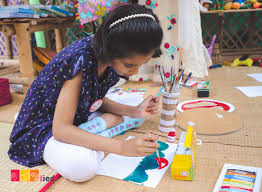 ধর্ম নিরপেক্ষ শাসন বলতে কী বুঝায় ।
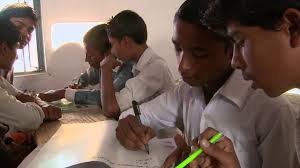 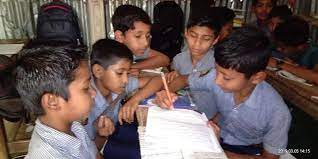 দলীয় কাজ
আলাউদ্দিন খলজীর শাসন সংস্কার সমুহ আলোচনা কর ।
মূল্যায়ন
রাজস্ব সংস্কারের উদ্দেশ্য সমুহ বর্ননা কর ।
 সামরিক সংস্কারের বিভিন্ন পদক্ষেপ সমুহ আলোচনা কর ।
 মুল্য  নিন্ত্রয়ন পদ্ধতি  বলিতে  কী বুঝায়  ।
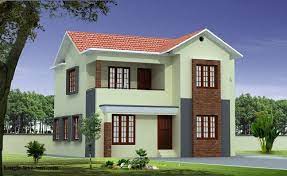 বাড়ীর কাজ
মুল্য নিয়ন্ত্রনের পদ্ধতি প্রবর্তনের  কারন সমুহ আলোচনা কর ।
ধন্যবাদ